UCC Damages Buyer Breach: Examples
Richard Warner
Who Breached?
Seller
Buyer
Goods accepted?
Reasonable resale?
Yes
No
Yes
2-714
AP - AD
No
(Reasonable) cover?
2-706
KP - RP
2-708(1) OK?
Yes
No
Yes
No
2-712
CP - KP
2-713
MP - KP
2-708(1)
KP - MP
2-708(2)
Lost profits
No resale
Lost volume seller
Unreasonable resale
§ 2-706. Seller's Resale Including Contract for Resale
(1) . . . the seller may resell the goods concerned or the undelivered balance thereof. Where the resale is made in good faith and in a commercially reasonable manner the seller may recover the difference between the resale price and the contract price together with any incidental damages allowed under the provisions of this Article (Section 2-710), but less expenses saved in consequence of the buyer’s breach.
Moving To Chicago  1
I have a contract with you to sell you my personal supply of 1000 tubes of hair gel at $2 a tube (having moved from the Sunset Strip in LA to Chicago, I don't need so much hair gel).  
You refuse delivery, and I resell at $1 a tube—just being the best deal I can get in the time frame. My damages are:

(a) 2-706: KP - RP
(b) 2-708(1): KP – MP
(c) 2-708(2): Lost profits
Moving To Chicago 2
I have a contract with you to sell you my personal supply of 1000 tubes of hair gel at $2 a tube (having moved from the Sunset Strip in LA to Chicago, I don't need so much hair gel).  You refuse delivery, and I resell at $3 a tube, when I could have resold for $1, but a buyer suddenly offered me the much higher price. My damages are:

(a) 2-706: KP – RP
(b) 2-708(1): KP – MP
(c) 2-708(2): Lost profits
Moving To Chicago 3
I have a contract with you to sell you my personal supply of 1000 tubes of hair gel at $2 a tube (having moved from the Sunset Strip in LA to Chicago, I don't need so much hair gel). You refuse delivery, but I do not resell.
(a) 2-706: RP – KP
(b) 2-708(1): KP – MP
(c) 2-708(2): Lost profits
§ 2-708. Seller's Damages for Non-acceptance or Repudiation
(1) Subject to subsection (2) and to the provisions of this Article with respect to proof of market price (Section 2-723), the measure of damages for non-acceptance or repudiation by the buyer is the difference between the market price at the time and place for tender and the unpaid contract price together with any incidental damages provided in this Article (Section 2-710), but less expenses saved in consequence of the buyer's breach.
Hair Gel Wholesaler
I have a contract with you to sell you 1000 tubes of hair gel at $2 a tube. You refuse delivery. I am a wholesaler of hair gel and can get as much hair gel as I want (so I am a lost volume seller).  My profit on our deal would have been $500 = KP of $2000 - my costs of $1500. My damages are:

(a) 2-706: RP – KP
(b) 2-708(1): KP – MP
(c) 2-708(2): Lost profits
§ 2-708. Seller's Damages for Non-acceptance or Repudiation
(2) If the measure of damages provided in subsection (1) is inadequate to put the seller in as good a position as performance would have done then the measure of damages is the profit (including reasonable overhead) which the seller would have made from full performance by the buyer, together with any incidental damages provided in this Article (Section 2-710), due allowance for costs reasonably incurred and due credit for payments or proceeds of resale.
Neri v. Retail Marine
New customer buys the same boat
Neri breaches
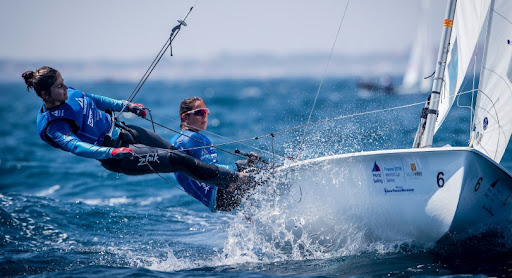 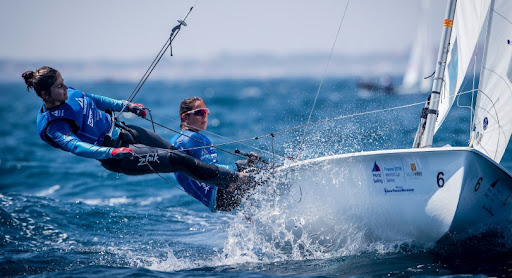 The Neri Court and 2-708(2)
“It is evident, first, that this retail seller is entitled to its profit and, second, that the last sentence of subsection (2), as hereinbefore quoted, referring to ‘due credit for payments or proceeds of resale’ is inapplicable to this retail sales contract.”

§ 2-708. Seller's Damages for Non-acceptance or Repudiation.
	. . .
(2) If the measure of damages provided in subsection (1) is inadequate to put the seller in as good a position as performance would have done then the measure of damages is the profit (including reasonable overhead) which the seller would have made from full performance by the buyer, together with any incidental damages provided in this Article (Section 2-710), due allowance for costs reasonably incurred and due credit for payments or proceeds of resale.
The Neri Court
“If an automobile dealer agrees to sell a car to a buyer at the standard price of $2000, a breach by the buyer injures the dealer, even though he is able to sell the automobile to another for $2000. If the dealer has an inexhaustible supply of cars, the resale to replace the breaching buyer costs the dealer a sale, because, had the breaching buyer performed, the dealer would have made two sales instead of one. The buyer’s breach, in such a case, depletes the dealer’s sales to the extent of one, and the measure of damages should be the dealer’s profit on one sale. Section 2—708 recognizes this.”
Compare My Selling My Only Boat
New customer buys the same boat for the same price
You breach
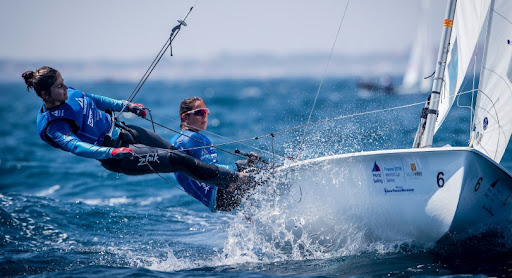 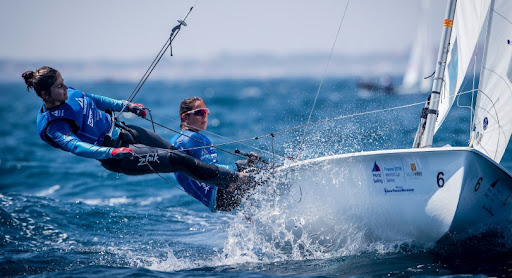 I have not lost a sale. I had only one boat to sell.
My Damages
What do I get?
(a) 2-706, KP – RP
(b) 2-708(1), MP - KP
§ 2-708. Seller's Damages for Non-acceptance or Repudiation
(1) Subject to subsection (2) and to the provisions of this Article with respect to proof of market price (Section 2-723), the measure of damages for non-acceptance or repudiation by the buyer is the difference between the market price at the time and place for tender and the unpaid contract price together with any incidental damages provided in this Article (Section 2-710), but less expenses saved in consequence of the buyer's breach.
Moving To Chicago 3
I have a contract with you to sell you my personal supply of 1000 tubes of hair gel at $2 a tube (having moved from the Sunset Strip in LA to Chicago, I don't need so much hair gel). You refuse delivery, but I do not resell.
(a) 2-706: RP – KP
(b) 2-708(1): KP – MP
(c) 2-708(2): Lost profits
Left to the Tutorials
A fuller discussion of unlimited supply.
The “halting production after a breach” fact pattern.